День экологических знаний
Шаблон презентации
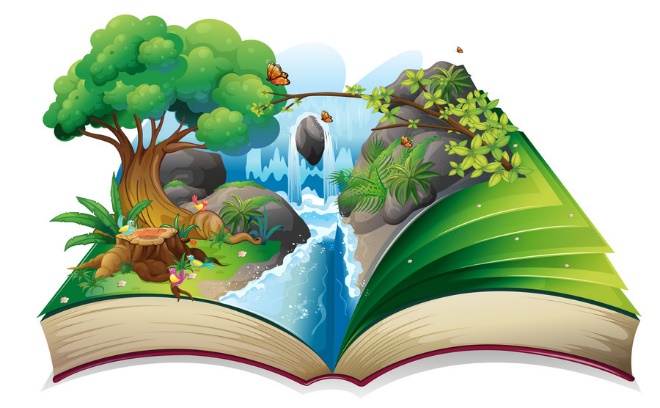 Составитель: учитель биологии
 МКОУ «Новокаякентская СОШ»    
      Республика Дагестан                                                                                                                                                                                                       Умалатова Равганият Бийбулатовна 
                    2017 г
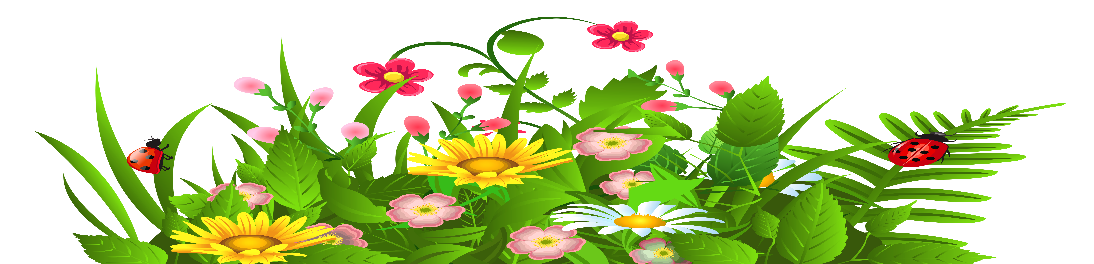 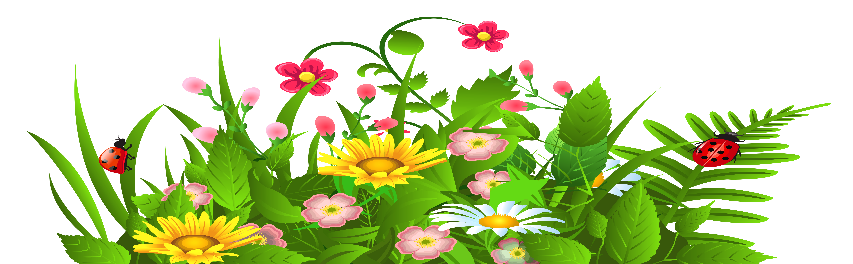 Вы можете использовать данное оформление 
для создания своих презентаций, 
но в своей презентации вы должны указать 
интернет-ресурсы и автора шаблона: 

 Умалатова Равганият Бийбулатовна 
                                                         учитель биологии
                        МКОУ «Новокаякентская СОШ»    
                                   Республика Дагестан
https://teremok-1.educrimea.ru/uploads/5000/20485/section/378524/103215245_large_content_1_                                
jpg 
http://images.easyfreeclipart.com/75/cute-grass-and-flowers-png-clipart-clipartsco-75168.png
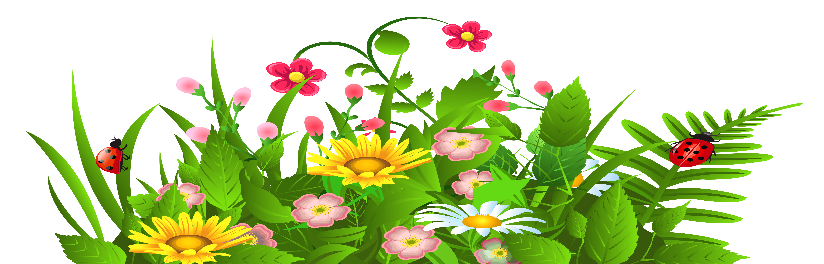